PNS module / 3rd year medicineMicrobiology subject
Prof. Hamed Al-Zoubi
Lecture 1
Clostridium botulinum 

Clostridium tetani
Clostridium botulinum
Characteristics:

Gram positive spore forming anaerobic
Motile by flagella

Clostridium seven main types A-G: A, B and E are the commonest

Each secretes antigenically distinct but functionally  similar toxin (very potent)
Clostridium botulinum
Spores:
Heat resistant
Widely distributed in the environment; Soil, dust water, vegetable, fruit, meat and Honey..
Oval and subterminal
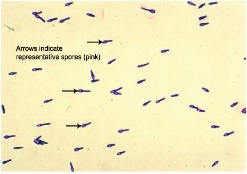 Clostridium botulinum
Pathogenesis:

Neurotoxin production > stomach absorption > circulation > 
neuromuscular junction (NMJ) > inhibition of acetylcholine release
 at the NMJ > flaccid descending motor paralysis
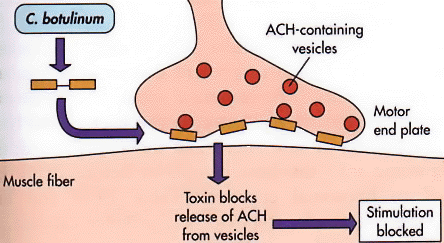 Clostridium botulinum
The toxin (heat labile):
Preformed in food  (canned) that is badly preserved and processed (hygiene and heat) > food borne botulism

Spores ingestion e.g Honey > germinate in the gut > toxin production > infantile or (intestinal) botulism

3. Spores contaminating wounds (e.g fractures, drug abusers)> germinate > toxin production > wound botulism

4. Iatrogenic
Clostridium botulinum
Clinically:
Incubation period 12-48hrs in food borne, longer in wound botulism (days – 2 weeks)

Early: nausea, vomiting, constipation, weakness, dizziness but no fever

Late: cranial nerves palsy, double vision, difficulty in swallowing, speaking and respiratory failure (descending motor paralysis)

Infantile:  weakness, altered cry, loss of appetite , loss of head control, Floppy child syndrome and sudden infant death syndrome
Clostridium botulinum
Diagnosis:

Clinical 

Detecting the organism / toxin

Toxin-antitoxin approach:  Mouse bioassay

Alert the lab
Clostridium botulinum
Treatment: start on suspicion
Gastric wash
Antitoxin 
Supportive: ICU and respiratory support,
In Wound botulinum: antitoxin + cleaning and debridement  plus  antibiotics (metronidazole and penicillin) to reduce bacterial load

Prevention:
Proper cooking and heating of food
Avoid suspicious canned food, no honey to infants
Proper processing, preservation and canning of food
Clostridium tetani
Widely distributed in the environment and in the soil
Gram positive, motile anaerobic rods 
β-Haemolysis when grown on blood agar
Spore forming: round terminal (drumstick, tennis racket)
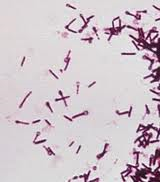 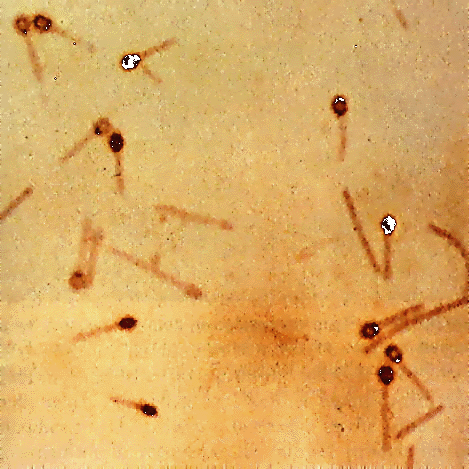 Clostridium tetani
Produce two plasmid coded exotoxins:

1. Tetnospasmin:
Neurotoxin
Heavy (binding ) and light chain (neurotoxic part)
One antigenic toxin

2. Tetanolysin (haemolysin): pathogenesis not clearly known but ? RBCs haemolysis
Clostridium tetani
Pathogenesis:
Local secretion of the toxin > binding to the presynaptic  neurons (heavy chain) > retrograde diffusion of the light chain to the spinal cord > inhibition of the inhibitory neurotransmitter
 gamma aminobutyric acid (GABA) > loss of inhibitory action on motor and autonomic neurons> uncontrolled muscle contractions (spasms) > Spastic paralysis
Clostridium tetani / pathogenesis
Clostridium tetani
Clinically (tetanus): 
Mode of transmission: 
Spores > wound contamination(low oxygen) > germination to bacilli that secrete the toxins
Incubation period: 3days – 3 weeks
Source:
Dirty or Infected wound and abscesses  (~65%), which often is minor (eg, wood or metal splinters, thorns, nails...)
Chronic skin ulcers are the source in approximately 5% of cases
 Remainder of cases; no source is identified (cryptogenic)
Clostridium tetani
Local: muscles spasm and pain at/near injury site 
Cephalic:
Following head trauma for example
Localised picture that may progress to generalised
cranial nerves palsy (7th cranial nerve is commonly involved)
Generalised:
Trismus (locked jaw):  may bite the tongue
 Opisthotonus: flexion and adduction of the arms, clenching of the fists, extension of the lower extremities
Clostridium tetani
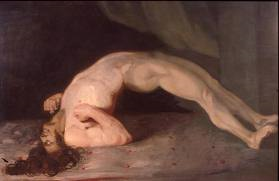 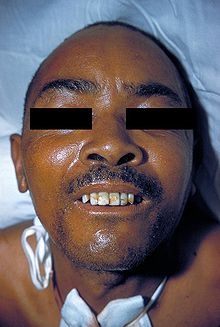 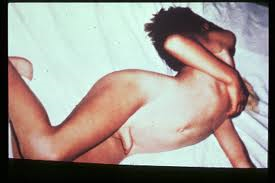 Clostridium tetani
3. Generalised cont’d:
Risus sardonicus (sardonic grin): abnormal, sustained spasm of the facial muscles that appears to produce grinning or the scornful smile of tetanus
spasm is stimulated by noise and light
The patient is afebrile
Seizures and coma
Clostridium tetani
3. Generalised cont’d:
During these episodes, patients have intact sensation and feel severe pain

The spasms can cause fractures, tendon ruptures

Arrhythmia, tachycardia and respiratory failure
Clostridium tetani
Other forms tetanus:

Infantile:
Following umbilical cord contamination 
Develops within the first week and is usually fatal 
Otogenic tetanus:
source is from external auditory meatus (piercing, cleaning)
Clostridium tetani
Diagnosis:

Clinical (mainly):

Sign and symptoms
Vaccination history (part of the national childhood program)
History of a trauma
Wound smear staining and culture: may help
Toxin-antitoxin test in mice
Treatment:
Wound debridement 
Treat in In a dark quite room in ICU
Sedation, Muscle relaxant (e.g diazepam) and artificial ventilation
Antibiotics:
may be given to kill any vegetative forms: use metronidazole
Tetanus immunoglobulin (TIG) single IM dose  (dirty wounds)
Vaccinate if no history of vaccine or unknown or  if the patient received incomplete vaccine doses in the past
Prevention of Tetanus
* A highly effective vaccine is available.

* Tetanus immunity is achieved using:
     - A formalized tetanus toxoid.
     - Toxoid is administered as part of DTP vaccine 

* Boosters every 10 yrs.
The End